Citra Noviyasari, S.Si, MT
Mathematical Induction
Definition
Mathematical induction is an extremely important proof technique that can be used to prove assertions of this type.
Mathematical induction is used to prove results about a large variety of discrete objects, i.e : complexity of algorithms, the correctness of certain types of computer programs, theorems about graphs and trees.
A proof by mathematical induction consist 2 steps
A proof by mathematical induction consist 2 steps :
Basic Step
	The proposition P(1) is shown to be true
Inductive Step	
	The implication P(n)  P(n+1) is shown to be true for every positive integer n
	To prove that this implication is true for every positive integer n, we need to show that P(n+1) cannot be false when P(n) is true. This can be accomplished by assuming that P(n) is true and showing that under this hypothesis P(n+1) must also be true.
Why Mathematical Induction is valid? Why is mathematical induction a valid proof technique?
The reason comes from the well-ordering property. Suppose we know that P(1) is true and that the proposition P(n)  P(n+1) is true for all positives integers n. To show that P(n) must be true for all positive integers, assume that there is at least one positive integer for which P(n) is false. Then the set S of positive integers for wich P(n) is false is nonempty. 
Thus, by the well-ordering property, S has a least element, which will be denoted by k. We know that k cannot be 1, since P(1) is true. Since k is positive and greater than 1. k-1 is a positive integer, Furthermore, since k-1 is less than k, it is not in S, so P(k-1) must be true. Since the implication P(k-1)  P(k) is also true, it must be the case that P(k) is true. This contradicts choice of k. Hence P(n) must be true for every positive integer n.
Example
Use mathematical induction to prove that the sum of the first n odd positive integer is n2  :
 Basic Step :
	P(1) states that the sum of the first one odd positive integers is 12. This true since the sum of the first odd positive integer is 1.
Inductive Step :
	To complete the inductive step we must show that the proposition P(n)  P(n+1) is true for every positive integer n. To do this, suppose that P(n) is true for a positive integer n; that is :
1 + 3 + 5  + . . + (2n-1) = n2
Note that the nth odd positive integer is (2n-1), since this integer is obtained by adding 2 a total of n-1 times to 1. We must show that P(n+1) is true, assuming that P(n) is true. Note that P(n+1) is statement that :
	1 + 3 + 5  + . . + (2n-1) + (2n+1) = (n+1)2
So, assuming that P(n) is true, it follows that :
	1 + 3 + 5  + . . + (2n-1) + (2n+1) = n2 + (2n+1)
						   = n2 + (2n+1)
						   = (n2 + 2n+1)
						   = (n+1)2
Use mathematical induction to show that : 1+2+22+ .. +2n = 2n+1 -1, For all nonnegative integers n.
Solution : Let P(n) be the proposition that this formula is correct for the integer n
Basic Step : P(0) is true since 20 = 1 = 21 -1
Inductive Step : Assume that P(n) is true. To carry out the inductive step using this assumption, it must be shown that P(n+1) is true :
	1+2+22+ .. + 2n +2n+1 = 2n+2 -1
	Using the inductive hypothesis P(n), it follows that :
	1+2+22+ .. + 2n +2n+1 = 2n+1 -1 + 2n+1
				     = 2. 2n+1 - 1
				     = 2n+2 -1
,
Assignment
Use mathematical induction to show that :
                                , for all   

.

.
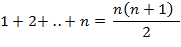 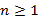 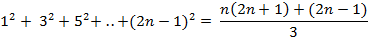 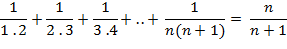 Recursive Definition
Sometimes it is difficult to define an object explicitly. However, it may be easy to define this object in terms of itself. This process is called recursion.
We can use recursion to define sequences, functions, and sets.
To define a function with the set of nonnegative integers as its domain :
	1. Specify the value of the function at zero
	2. Give a rule for finding its value as an integer from its values at smaller integers.
	Such a definition is called a recursive or inductive definition.
Recursive Algorithms
An algorithm is called recursive if it solves a problem by reducing it to an instance of the same problem with smaller input.
Example :
	Procedure Power(a : nonzero real number, n:nonnegative integer)
	If  n = 0 
		then power (a,n) := 1
	Else power(a, n) := a * power(a,n)
Procedure factorial(n : positive integer)
	If n = 1 
	Then factorial(n) := 1
	Else factorial(n) := n * factorial(n-1)